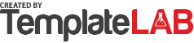 RISK SEVERITY MATRIX
EXTREME
EXTREME
CRITICAL
HIGH
HIGH
CRITICAL
CRITICAL
EXTREME
MODERATE
HIGH
MODERATE
CRITICAL
CRITICAL
MODERATE
HIGH
HIGH
MODERATE
LOW
MODERATE
HIGH
MODERATE
LOW
LOW
MODERATE
HIGH
LOW
MODERATE
HIGH
CRITICAL
EXTREME
RISK SEVERITY:
This risk level is considered acceptable and requires no further action.
LOW:
In some cases, this risk level can be tolerable, but actions are recommended, as well as periodic review.
MODERATE:
Further action is required to reduce the risk level. Risk needs to be reviewed continuously.
HIGH:
Unacceptable level of risk. Immediate action is needed to reduce the risk level.
CRITICAL:
Unacceptable level of risk that requires urgent reaction with engaging all possible resources needed.
EXTREME:
© TemplateLab.com